Bonjour!
lundi, le dix-huit mars
Travail de cloche
Translate into French: Yesterday, Bob and I happily ate corn, but later the students lazily ate apples.
Bonjour!
lundi, le dix-huit mars

un moment de culture francophone
l’imparfait et le passé composé

The students will understand the differences in use between the imparfait and the passé composé.
Pourquoi tombons-nous?
Nous tombons pour apprendre comment se lever.
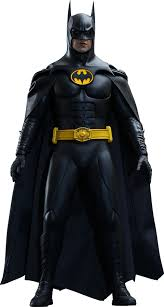 Sommes-nous prêts?

Nous sommes prêts !
Marie-Joseph Paul Yves Roch Gilbert du Motier, the Marquis de Lafayette, was born into an aristocratic French family in Chavaniac, Auvergne, in 1757.
l’imparfait
past imperfect

was verbing
L’imparfait is used to describe actions from the past 

which were on-going events or habitudes 
which describe emotions
which describe the weather 
which set the background for a story 
which describe an action which was interrupted by a second event.
which describe simultaneous actions in the past.
The passé compose is used to describe events in the past…

…which happened once and were completed.
…which are a series of events which happened one after the other, usually with each being responsible for the one which follows.
…interrupted an ongoing action of the past, sometimes introduced by terms such as “soudain” or “tout à coup”.
To form l’imparfait
Start with the first person plural (nous form) of the present tense of a verb
Parler  parlons
Drop the “ons”
Parlons  parl
Add the imparfait terminations

je parlais		nous parlions
tu parlais		vous parliez
elle parlait		elles parlaient
The only irregular verb in the imparfait is être

j’étais			nous étions
tu étais		vous étiez
il était			ils étaient
L’imparfait is used to describe actions from the past 

which were on-going events or habitudes 

Quand j’étais jeune, mes amis et moi jouions tout le temps à Monopoly.
Les Castors Affamés finissaient leurs concerts en chantant “Du Bois.”
L’imparfait is used to describe actions from the past 

which describe emotions

Nous étions heureux dans la classe de français.
L’imparfait is used to describe actions from the past 

which describe the weather 

Il faisait beau pendant les vacances.
L’imparfait is used to describe actions from the past 

which set the background for a story 

Il était une fois un grand mauvais loup qui aimait manger les petits cochons.
L’imparfait is used to describe actions from the past 

which describe simultaneous actions in the past.

Jean mangeait une pomme pendant que Marie buvait du lait.
L’imparfait is used to describe actions from the past 

which describe an action which was interrupted by a second event.
The interrupting event is in the passé compose.

Je chantais “Frère Jacques” quand mon chien a commencé à hurler.
Devoirs
Billet de sortie
Translate into French: In the past, we would sing slowly but he would dance rapidly.
[Speaker Notes: é]
Sir Edward Bullwer-Lytton
(1803 – 1873)
Paul Clifford
It was a dark and stormy night; the rain fell in torrents—except at occasional intervals, when it was checked by a violent gust of wind which swept up the streets (for it is in London that our scene lies), rattling along the housetops, and fiercely agitating the scanty flame of the lamps that struggled against the darkness.
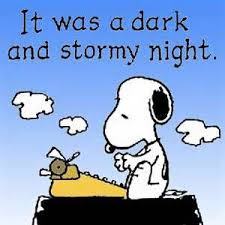 alors
après
avant
d’abord
donc
enfin
ensuite
finalement
pendant
puis
tout à coup
tout de suite
les verbes “ER”				je
les verbes “IR”				tu
les verbes “RE”				elle / il
les verbes irregulier.			nous
						vous
						ils / elles
Hôtel Paradis
p. 233